Honors Precalculus: Do Now
1.) Write the complex number in polar form:
-1 + √3i 								                                   -4√3 – 4i





2.) Find the product (z1z2).
Agenda: Test on 8.1-8.3
1st period: Start a Take-Home/Open Notes Test in Class on Thursday. Due Monday 5/19.

2nd Period:  Take home test this weekend (Tuesday 5/20 will be a class period where you can finish your test)

3rd Period: Take home test this weekend (Monday (5/19) will be a class period for you to finish your test).
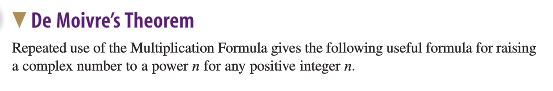 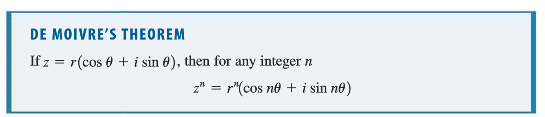 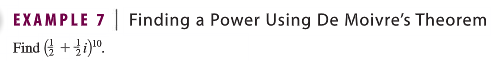 You Try! b and c.
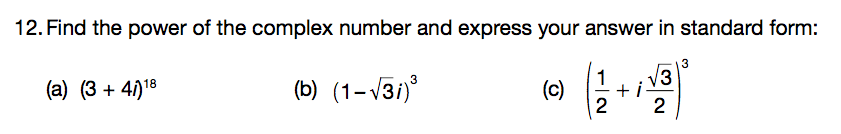 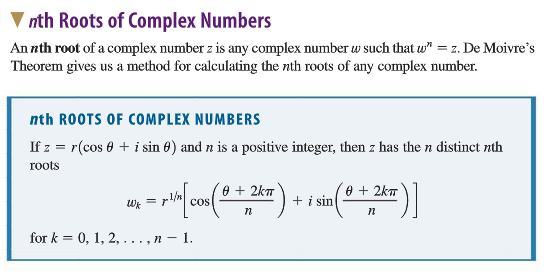 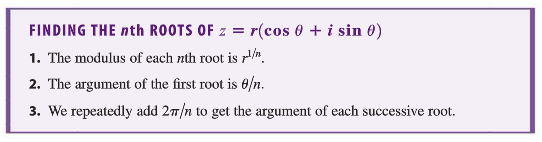 Example: Finding nth Roots
Solve the equation n6 + 64 = 0
Said another way….
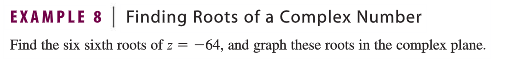 This concept also applies for solving problems like this.
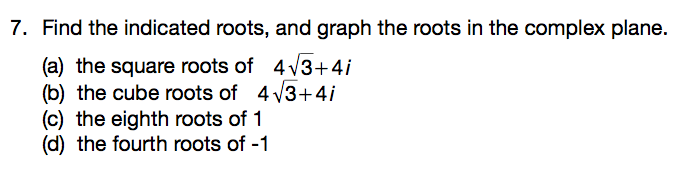 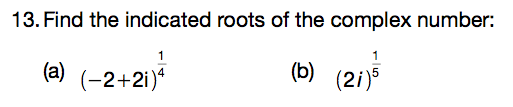 HW #30: De Moivre’s Theorem
Section 8.3: Pg. 563   #69, 71, 72, 73, 81, 87, 91